SITUATION WANTED
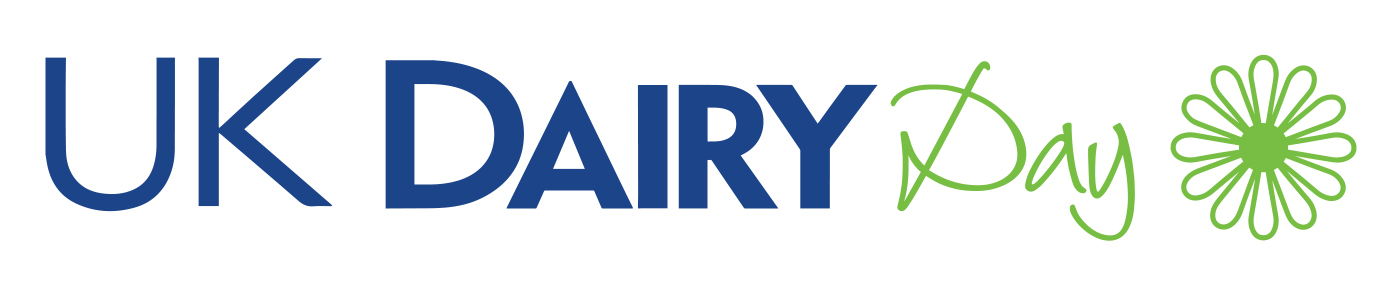 INSERT JOB BEING SOUGHT
[Insert Body text (approx. 100-150 words)]
Insert Name
Insert Contact Details
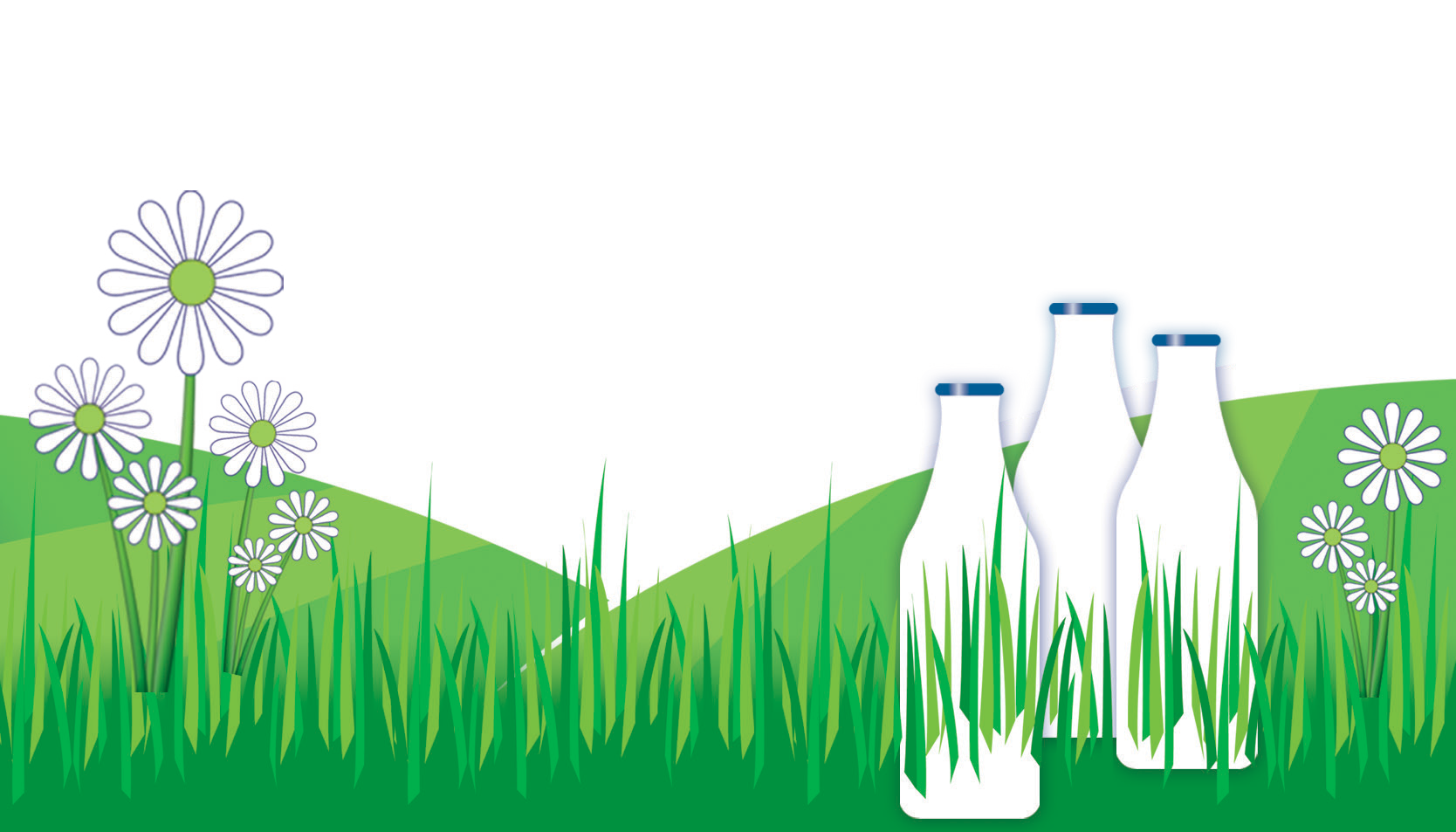 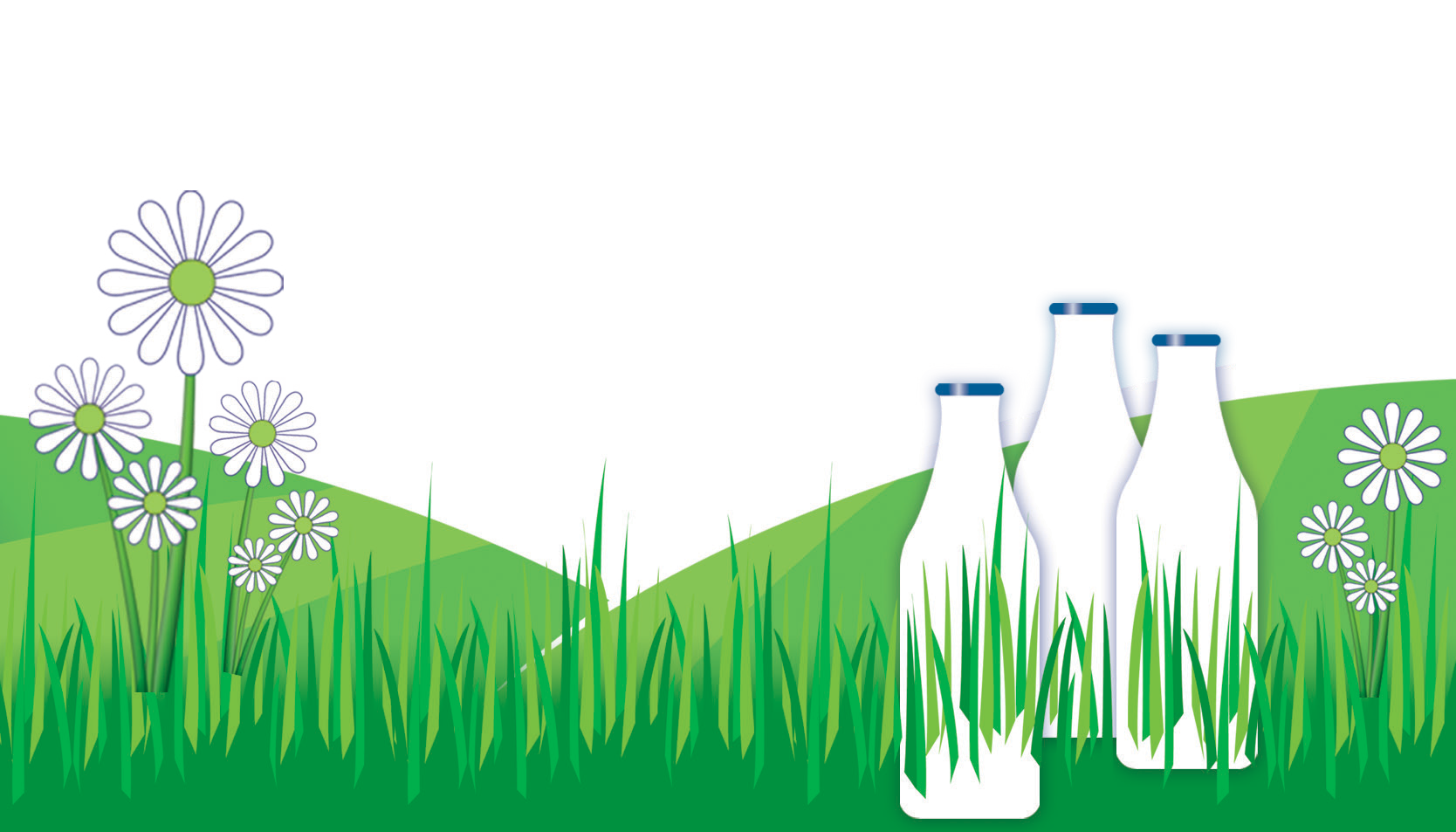